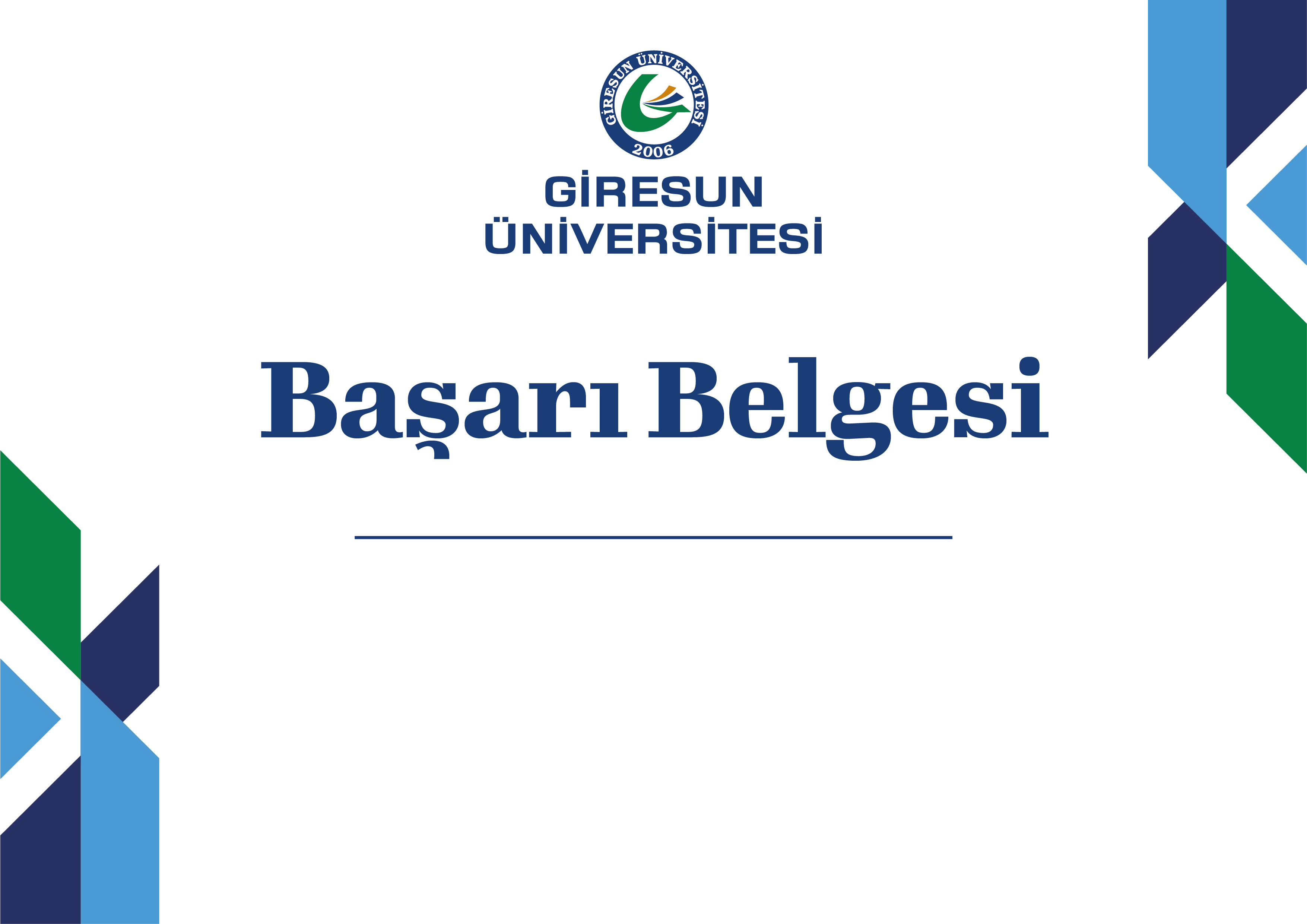 BELGE VEREN BİRİM
Sayın Belgeyi Teslim Alan
2022-2023 Eğitim-Öğretim Yılı, “Birim Adı” “............................................................................. Birincisi” olmanızdan dolayı
tebrik eder, başarılarınızın devamını dileriz.
Belgeyi Teslim Eden
Ünvan